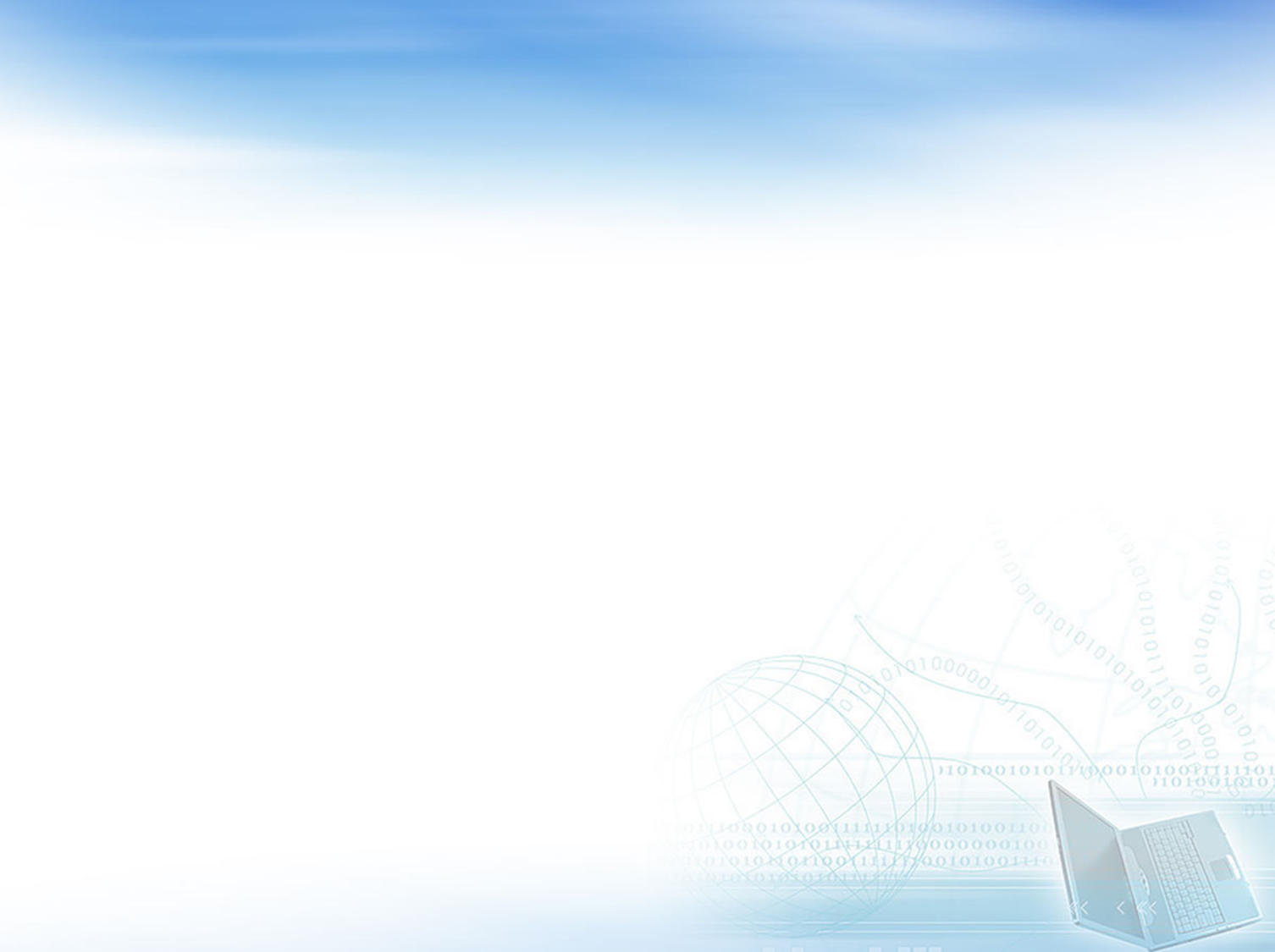 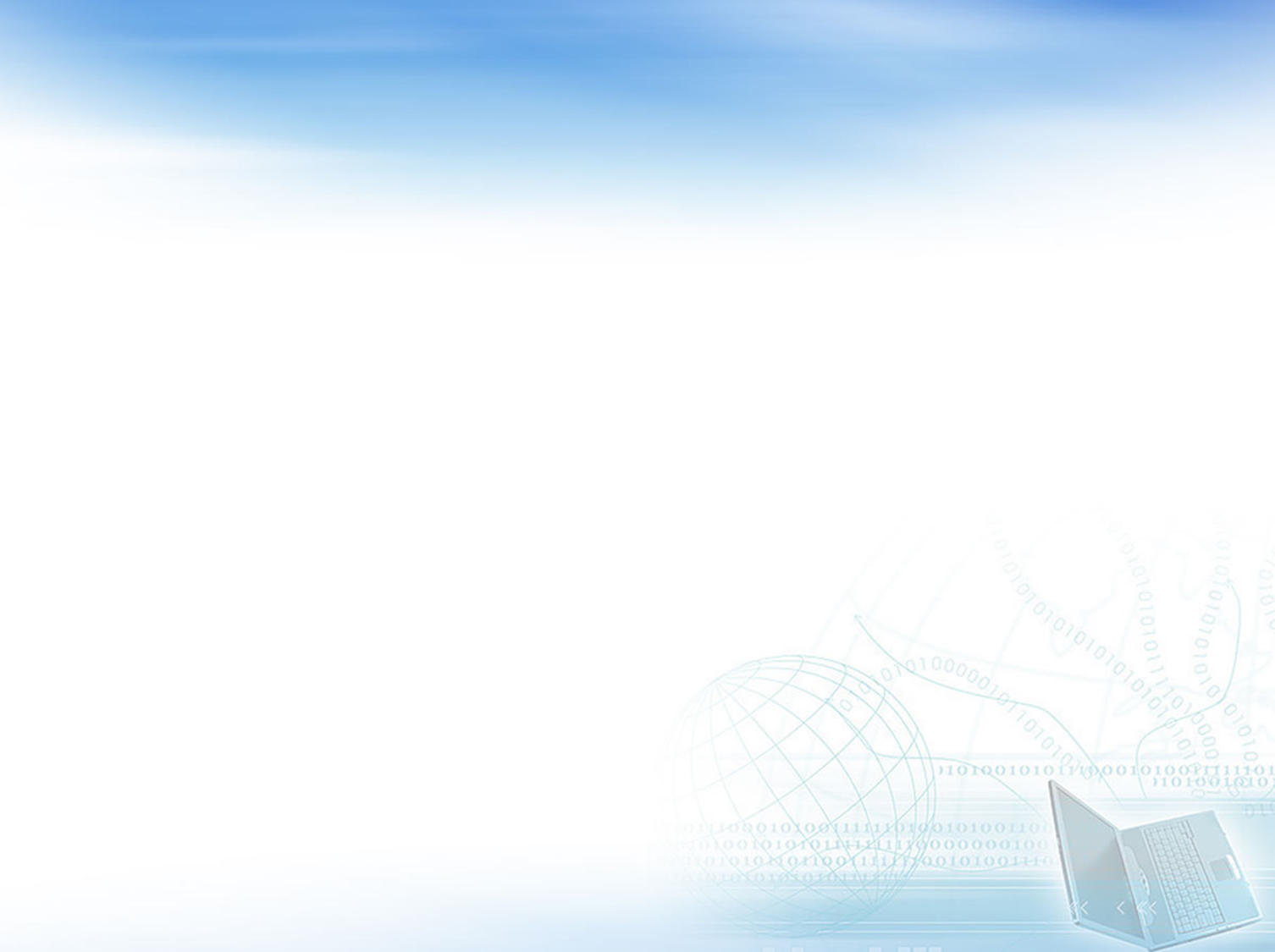 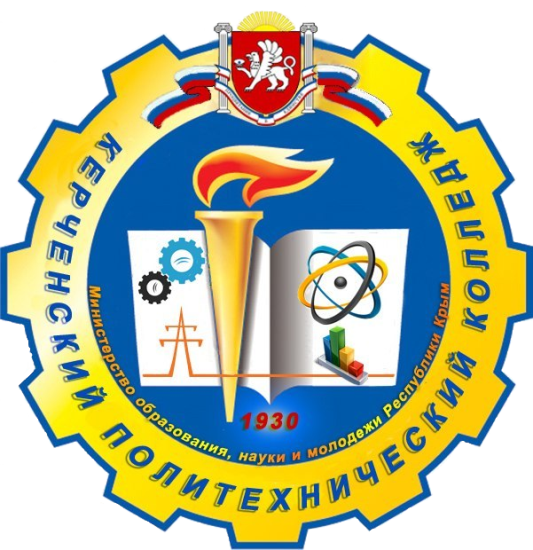 Цель WorldSkills RUSSIA:
Результаты учебной деятельности  групп отделенияподготовки квалифицированных рабочих и служащих

за
 2021-2022 учебный год
• развитие профессионального образования в соответствии со стандартами WSI для обеспечения экономики России высококвалифицированными рабочими кадрами; 
• повышение роли профессиональной подготовки в социально-экономическом и культурном развитии Российской Федерации.
Зав. отделением  Овчаренко В.В.
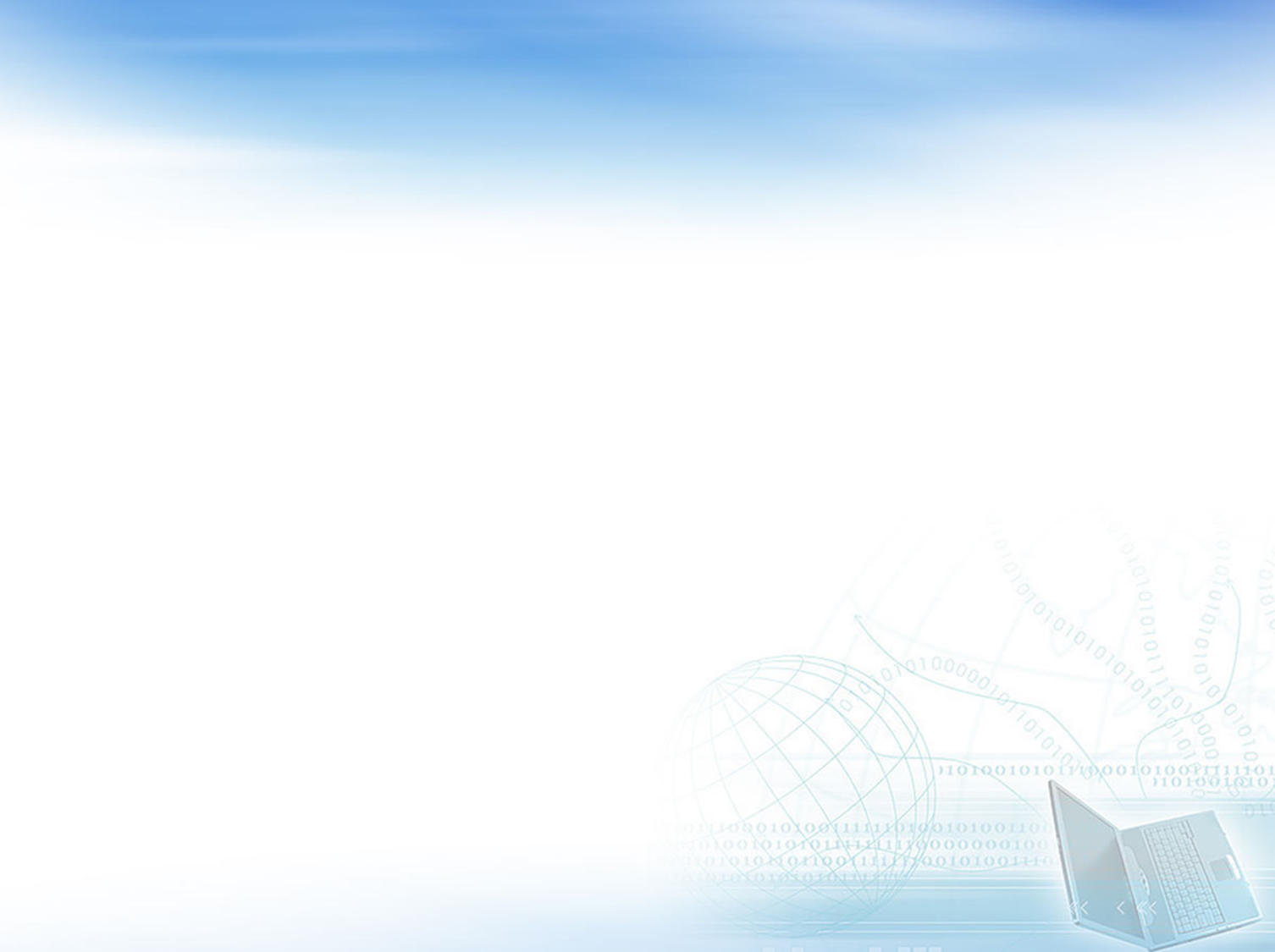 Всего: 347 студентов
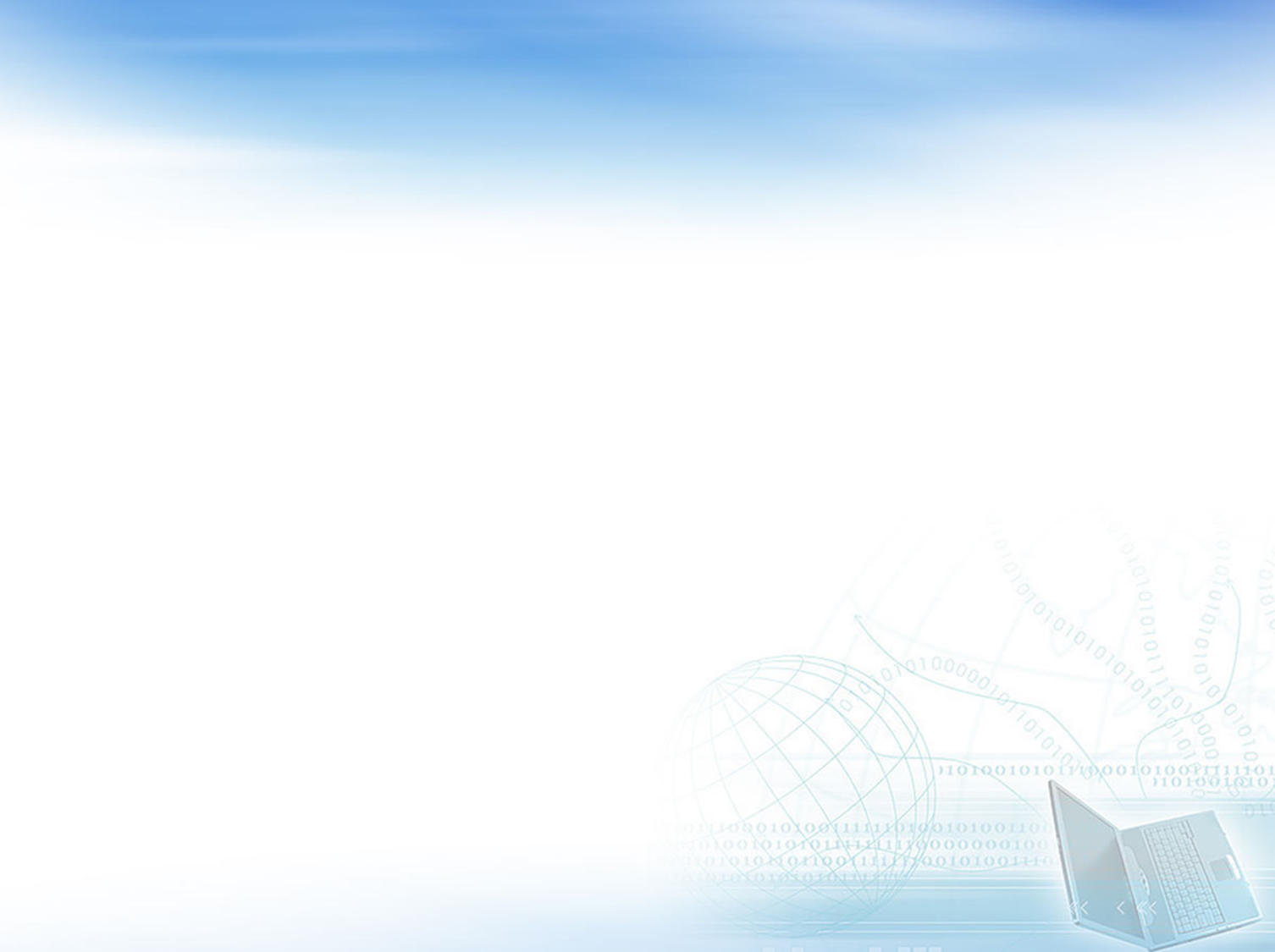 ИТОГИ АТТЕСТАЦИИ СТУДЕНТОВ 
1 КУРСА ЗА 1 СЕМЕСТР 
2021 – 2022 уч. года
ИТОГИ АТТЕСТАЦИИ СТУДЕНТОВ 
1 КУРСА ЗА 2 СЕМЕСТР 
2021 – 2022 уч. года
ПК-21 1/9    - Петрова М.С.;                  ТВ-21 1/9      - Карпенко И.И.
ПК-21 2/9д  - Медведева Д.Ю.               ТВ-21 2/9д    - Овчаренко В.В.
                                         ПМ-21 1/9 – Топорова В.П.
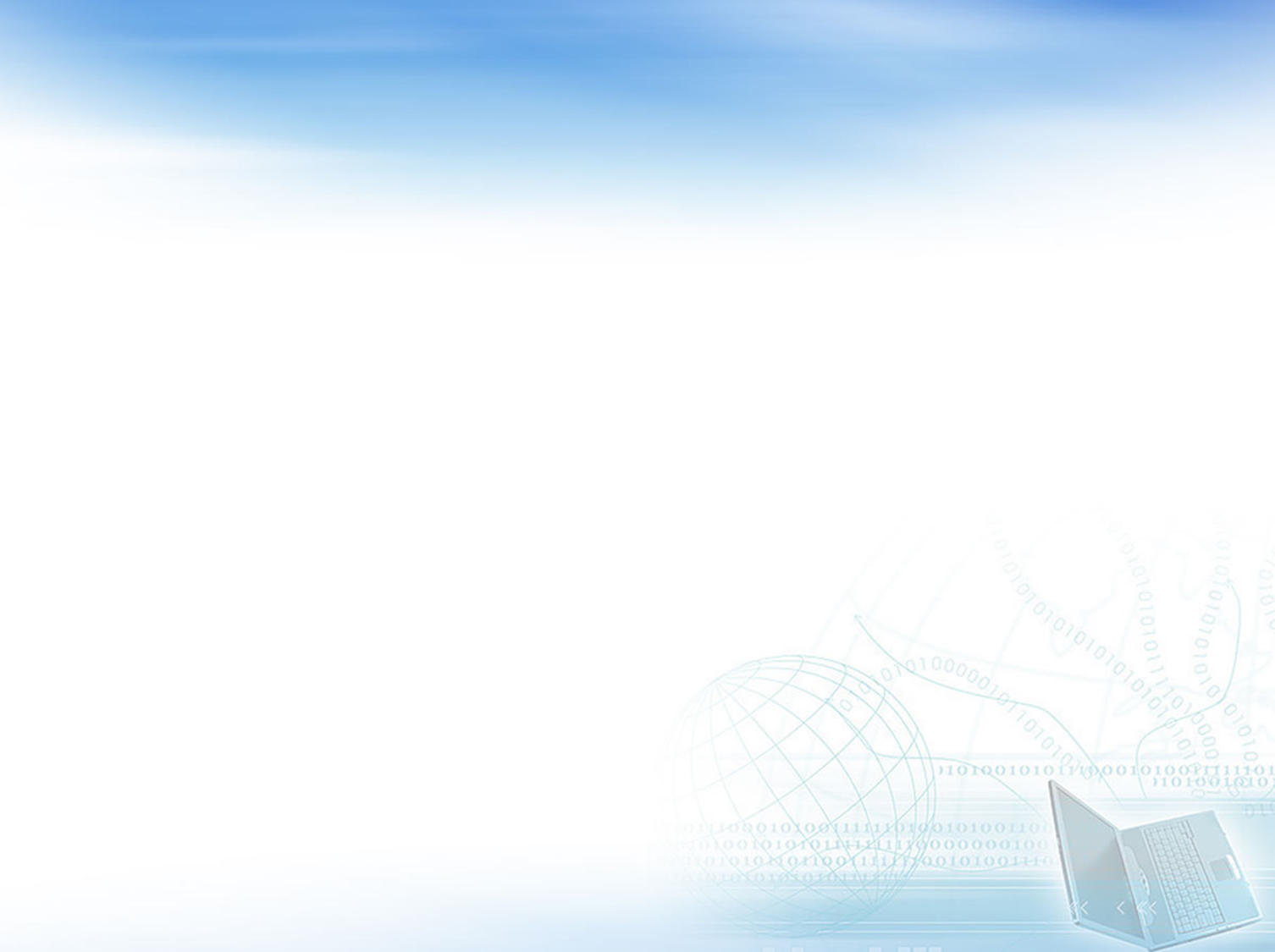 АБСОЛЮТНАЯ И КАЧЕСТВЕННАЯ УСПЕВАЕМОСТЬ
ПО ГРУППАМ 1 КУРСА ЗА 1 и 2 СЕМЕСТРЫ
 2021-2022 уч. года
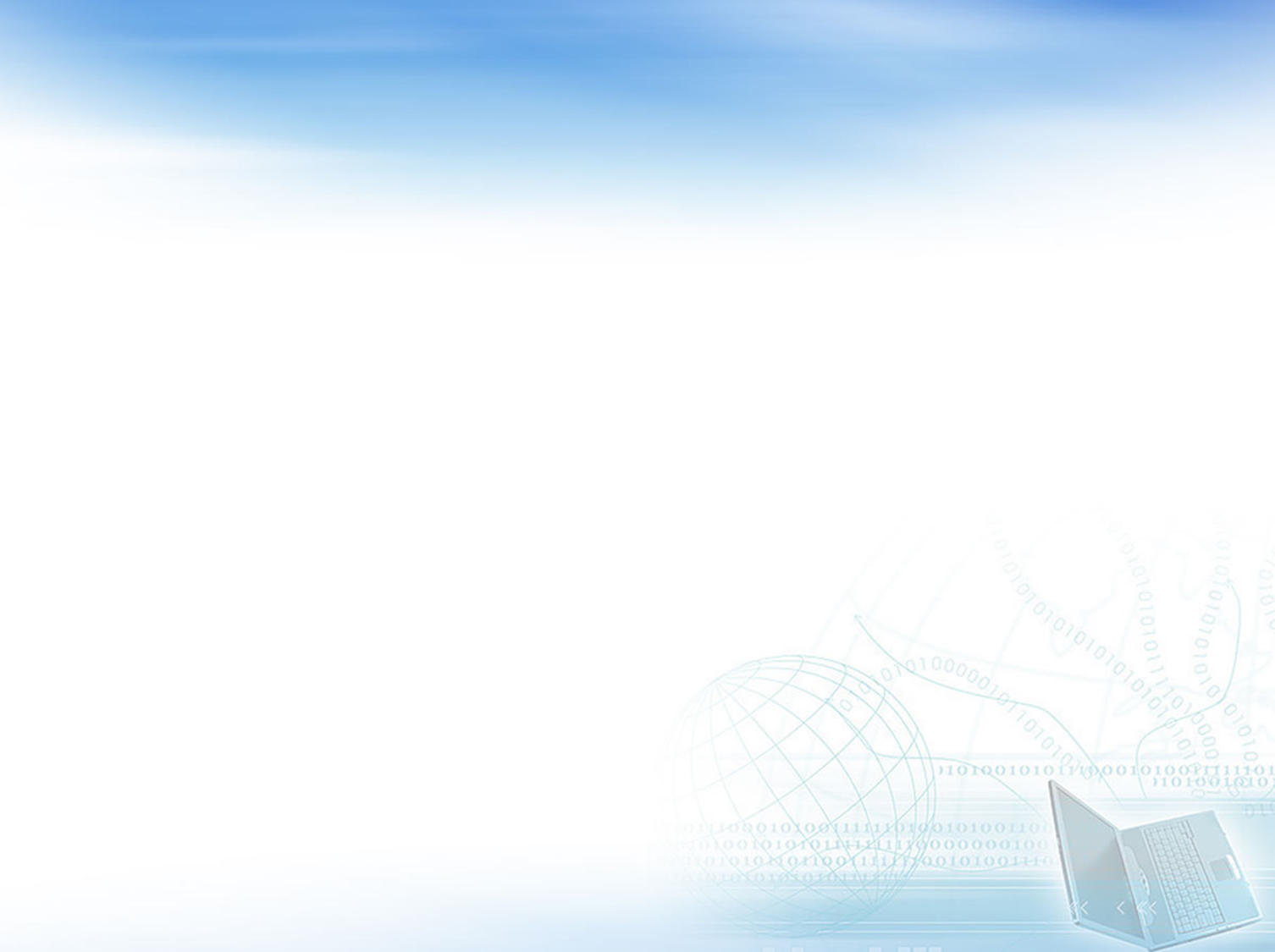 Средний балл успеваемости групп 1 курса
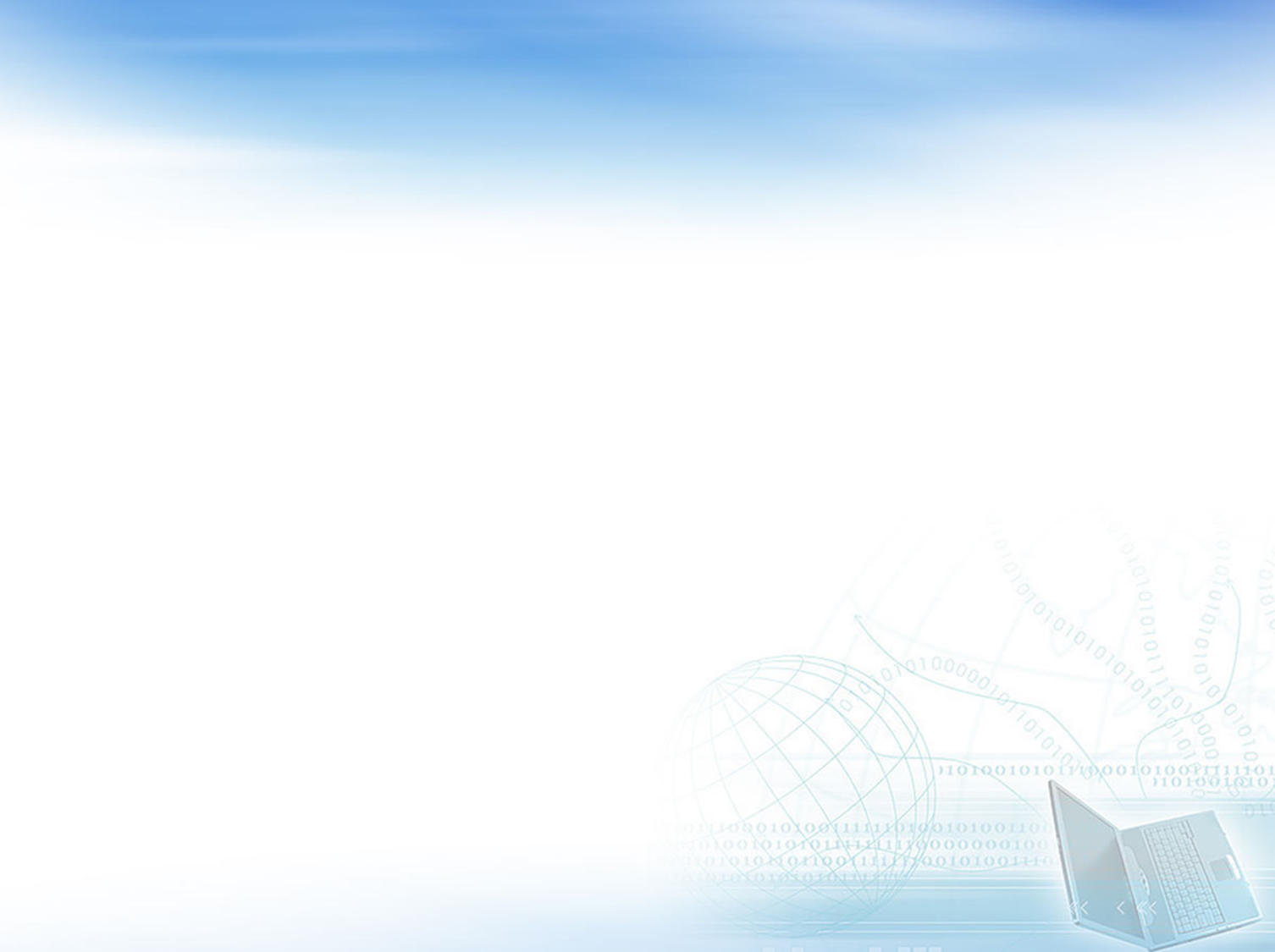 ИТОГИ АТТЕСТАЦИИ СТУДЕНТОВ 
2 КУРСА ЗА 1 СЕМЕСТР 
2021 – 2022 уч. года
ИТОГИ АТТЕСТАЦИИ СТУДЕНТОВ 
2 КУРСА ЗА 2 СЕМЕСТР 
2021 – 2022 уч. года
ТОП -20 1/9     - Педант Р.Г.                 ИХОР-20 1/9      - Колесник А.В.
ТВ -20 1/9         - Булах А.П.                 ПМ-20 1/9           - Егиян А.М.
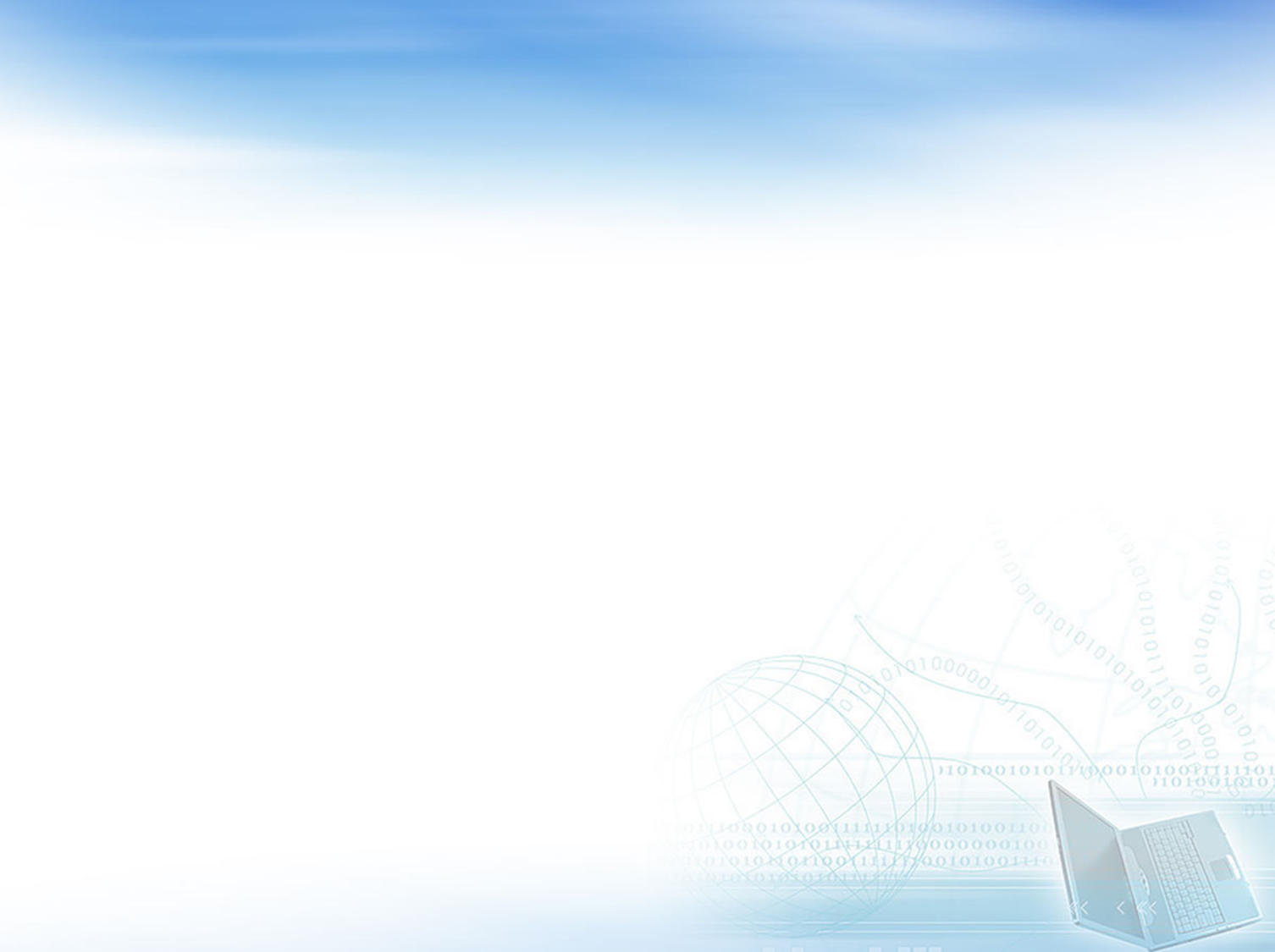 АБСОЛЮТНАЯ И КАЧЕСТВЕННАЯ УСПЕВАЕМОСТЬ
ПО ГРУППАМ 2 КУРСА ЗА 1 и 2 СЕМЕСТРЫ
 2021-2022 уч. года
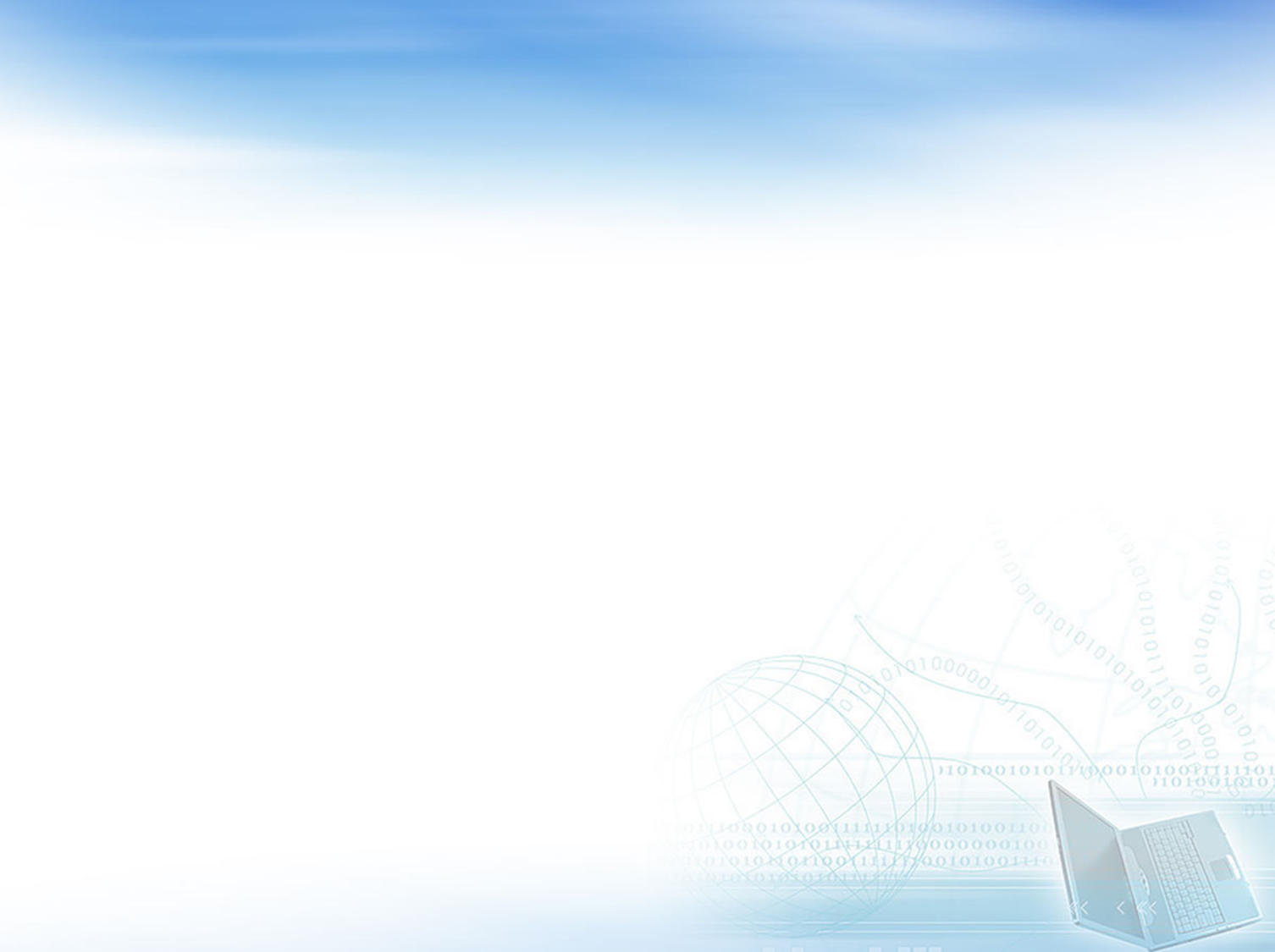 ИТОГИ АТТЕСТАЦИИ СТУДЕНТОВ 
3 КУРСА ЗА 1 СЕМЕСТР 
2021 – 2022 уч. года
ИТОГИ АТТЕСТАЦИИ СТУДЕНТОВ 
3КУРСА ЗА 2 СЕМЕСТР 
2021 – 2022 уч. года
ПК-19 1/9       - Гущина А.А.;                 ТВ-19 1/9      - Гаркуша Л.В.
ТОП-19 1/9    - Иванова Т.Ф.                 ПМ-19 1/9     - Петренко А.В.
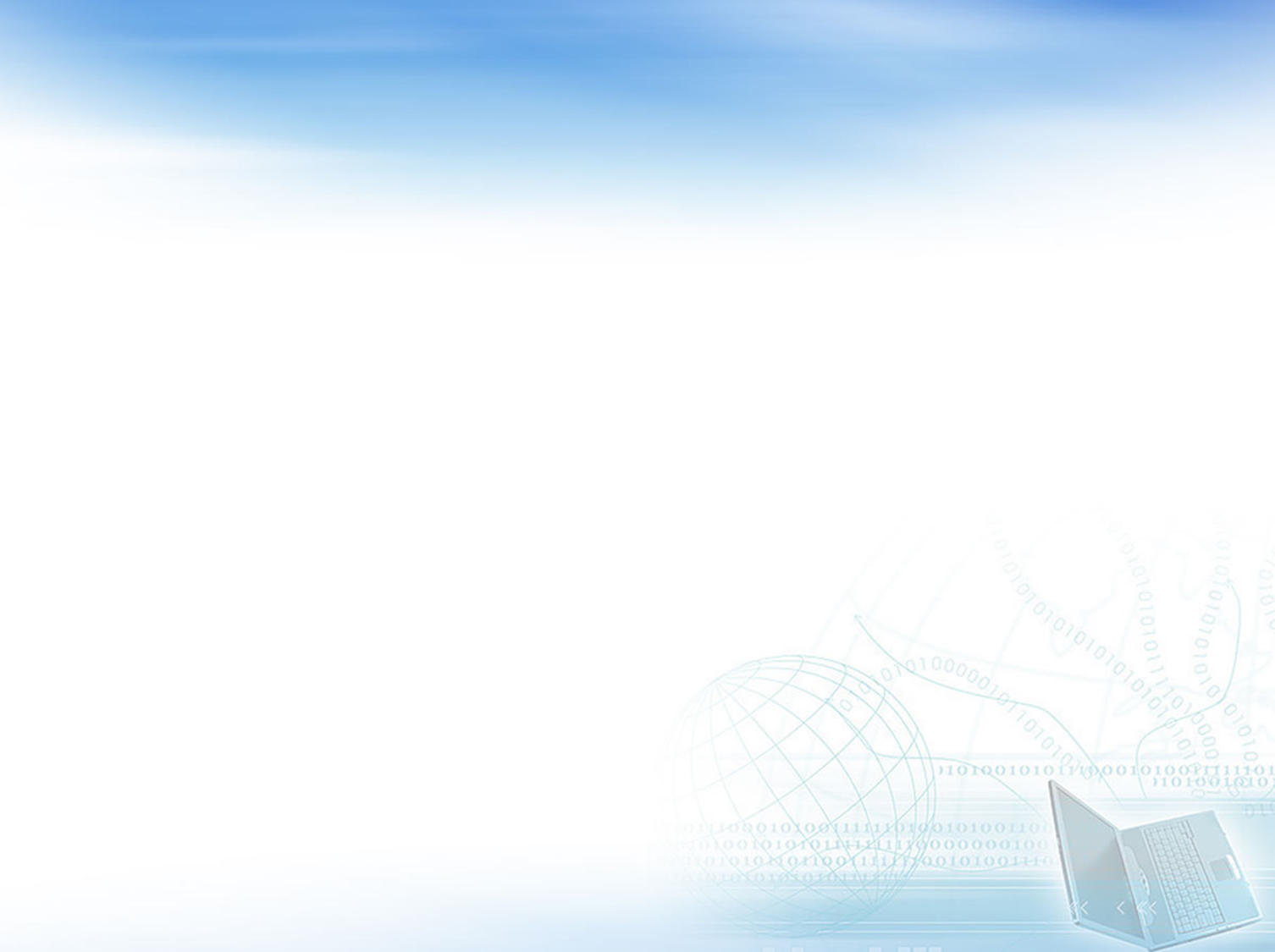 АБСОЛЮТНАЯ И КАЧЕСТВЕННАЯ УСПЕВАЕМОСТЬ
ПО ГРУППАМ 3 КУРСА ЗА 1 и 2 СЕМЕСТРЫ
 2021-2022 уч. года
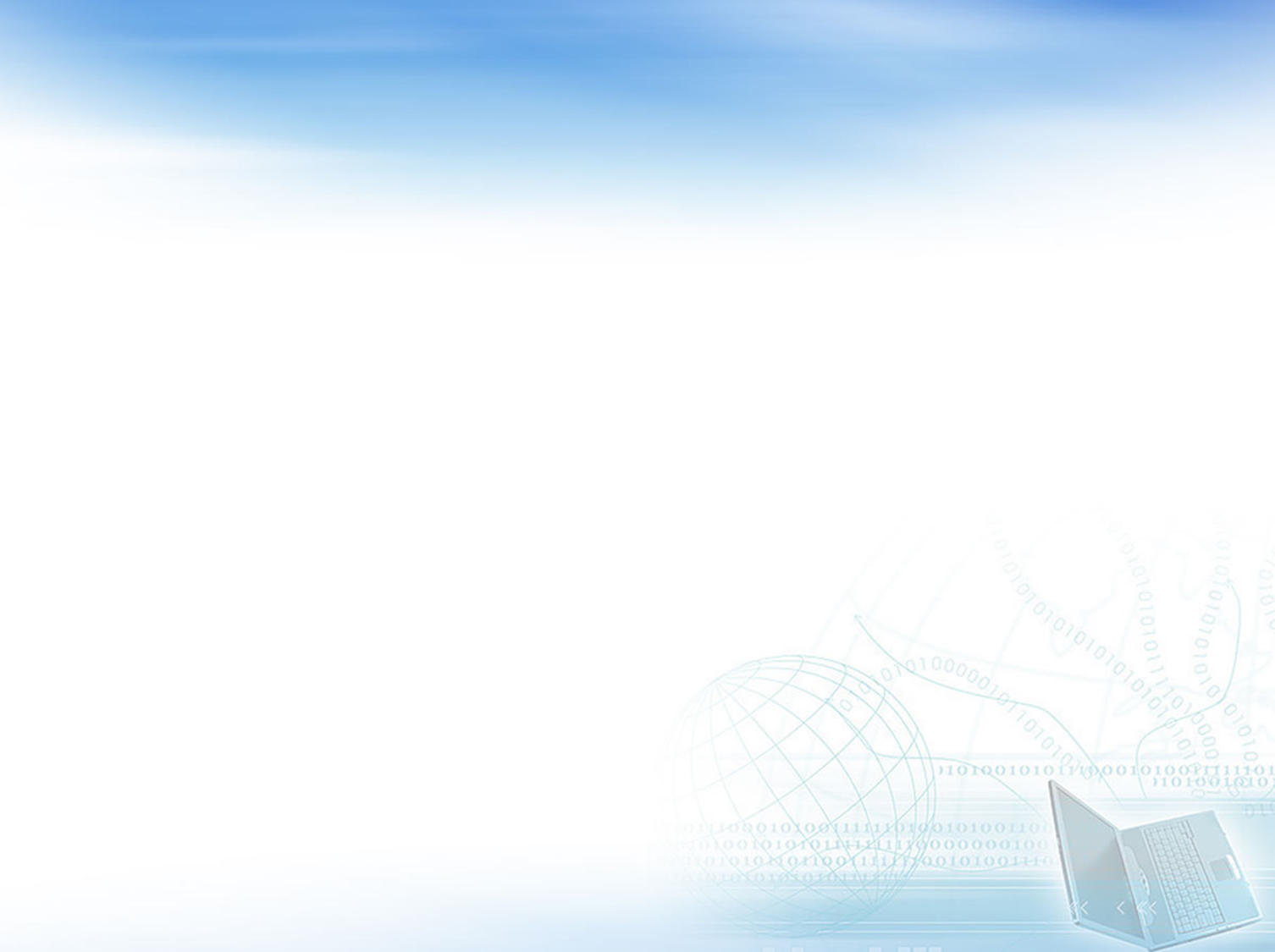 ИТОГИ АТТЕСТАЦИИ СТУДЕНТОВ 
4 КУРСА ЗА 1 СЕМЕСТР 
2021 – 2022 уч. года
ИТОГИ АТТЕСТАЦИИ СТУДЕНТОВ 
4 КУРСА ЗА 2 СЕМЕСТР 
2021 – 2022 уч. года
ПК-18 1/9      - Педант Р.Г;                 ТОП-18 1/9      - Жижко А.А.\
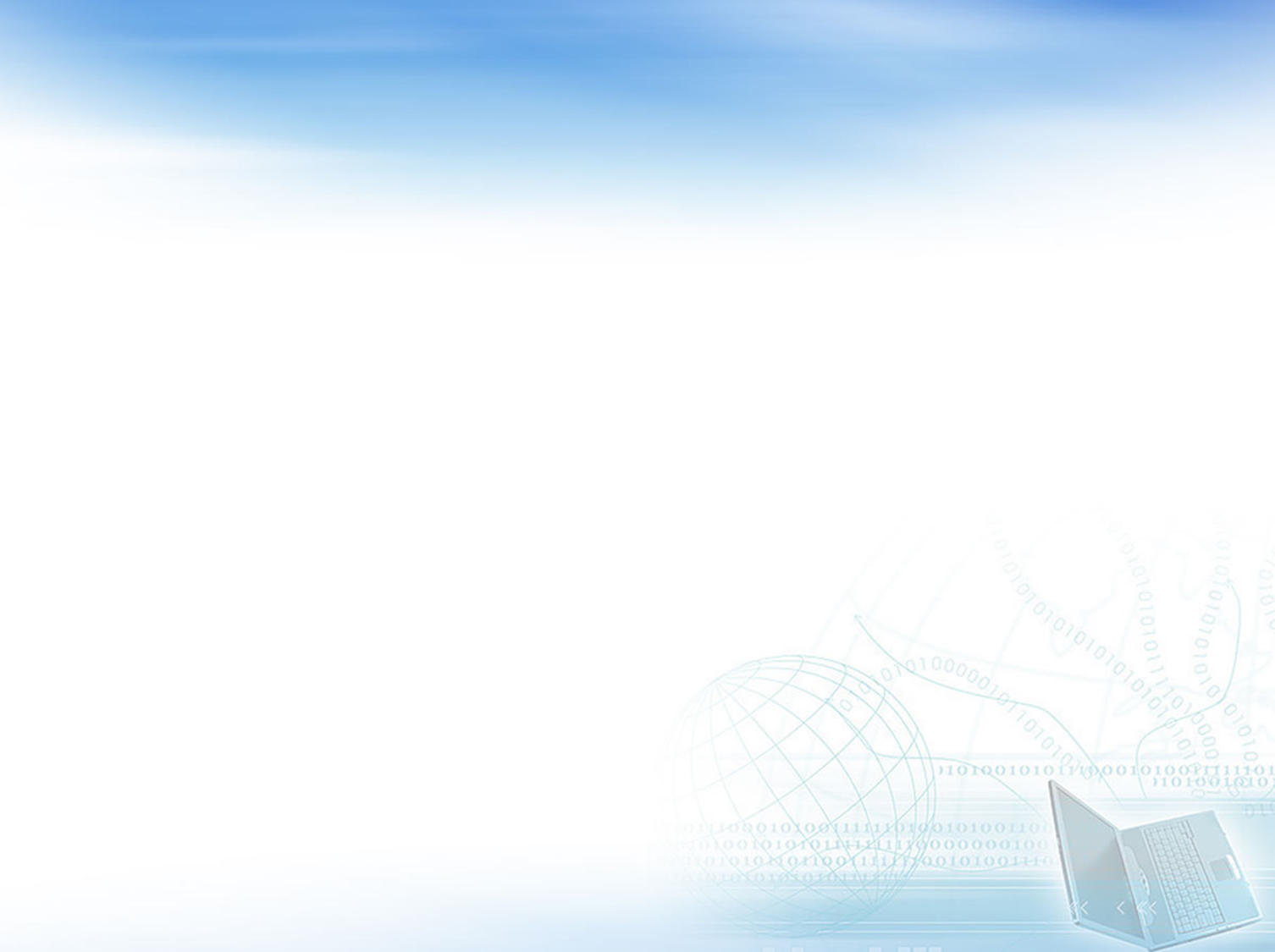 АБСОЛЮТНАЯ И КАЧЕСТВЕННАЯ УСПЕВАЕМОСТЬ
ПО ГРУППАМ 4 КУРСА ЗА 1 и 2 СЕМЕСТРЫ
 2021-2022 уч. года
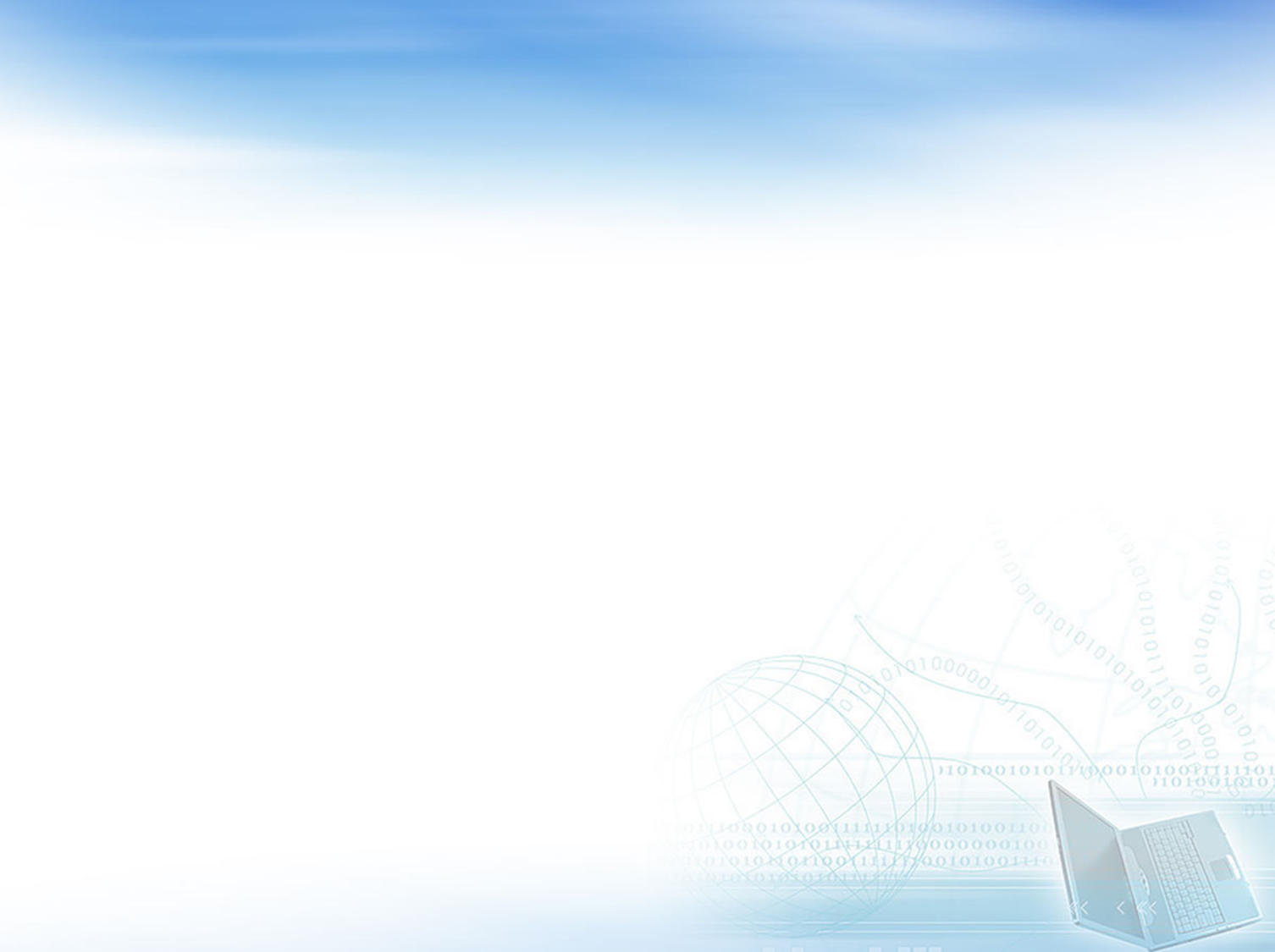 АБСОЛЮТНАЯ И КАЧЕСТВЕННАЯ УСПЕВАЕМОСТЬ
по отделению в 1 и 2 семестрах
 2021-2022 уч. года
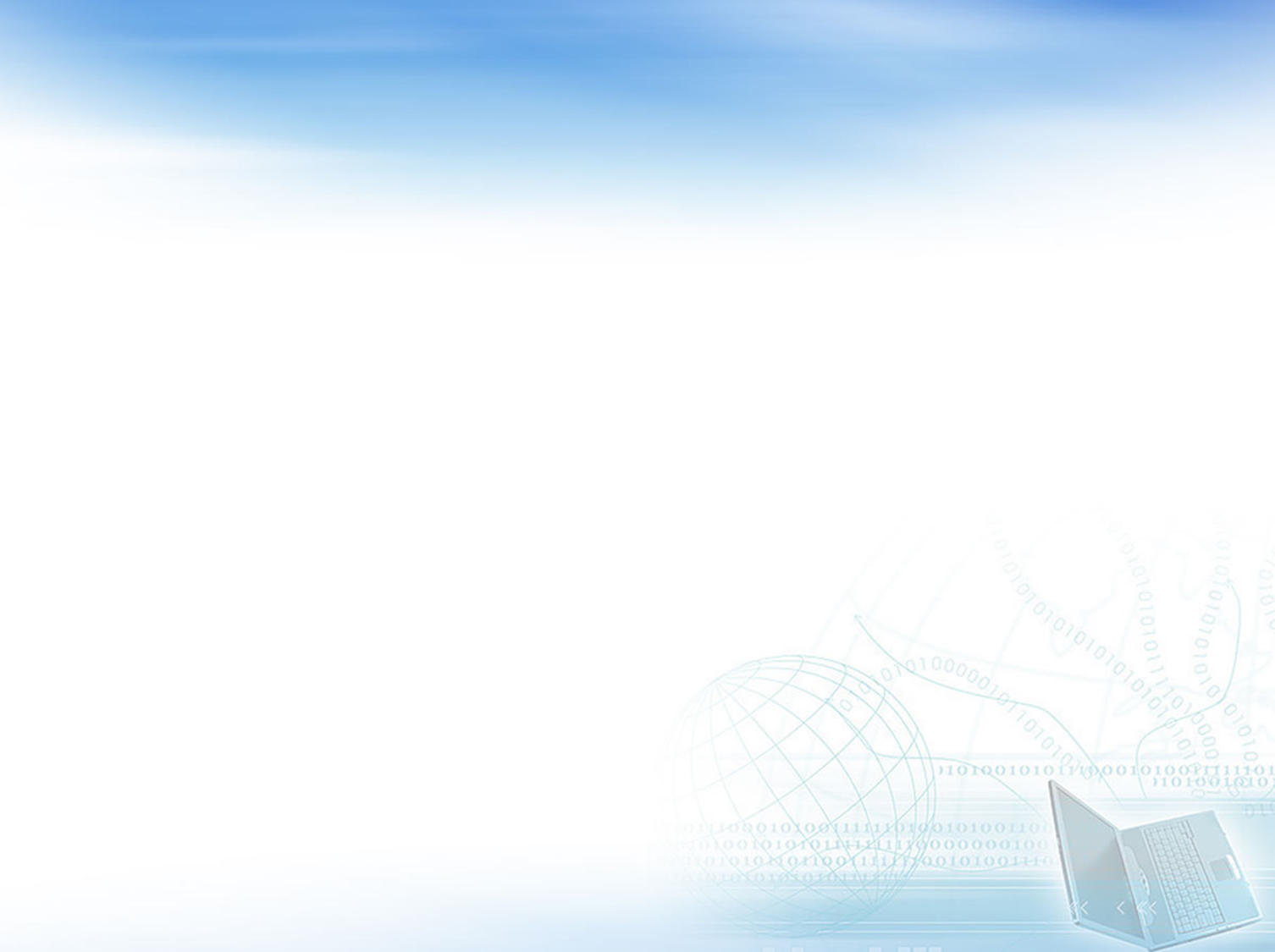 Назначена стипендия во 2 семестре
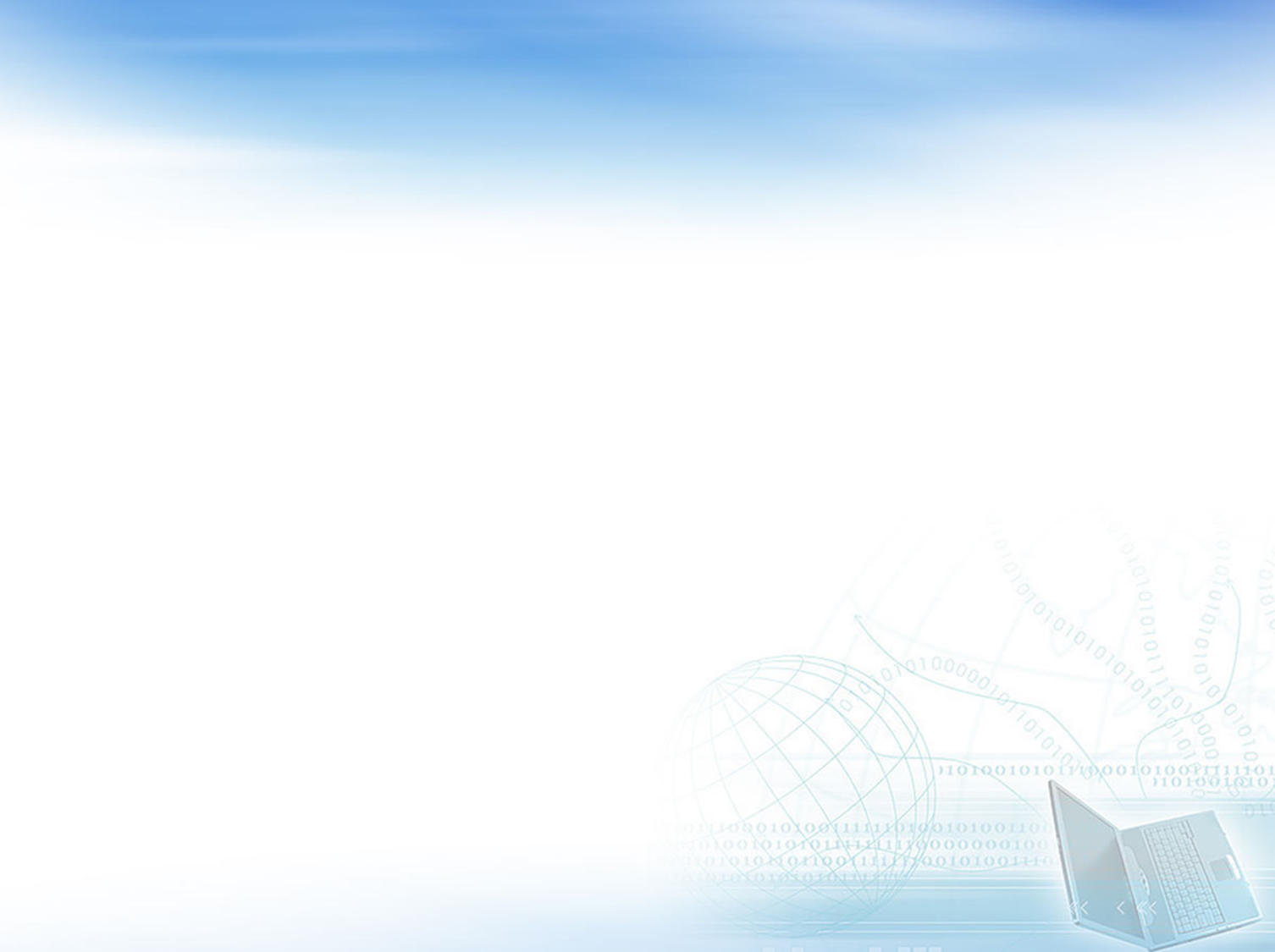 Цель WorldSkills RUSSIA:
• развитие профессионального образования в соответствии со стандартами WSI для обеспечения экономики России высококвалифицированными рабочими кадрами; 
• повышение роли профессиональной подготовки в социально-экономическом и культурном развитии Российской Федерации.
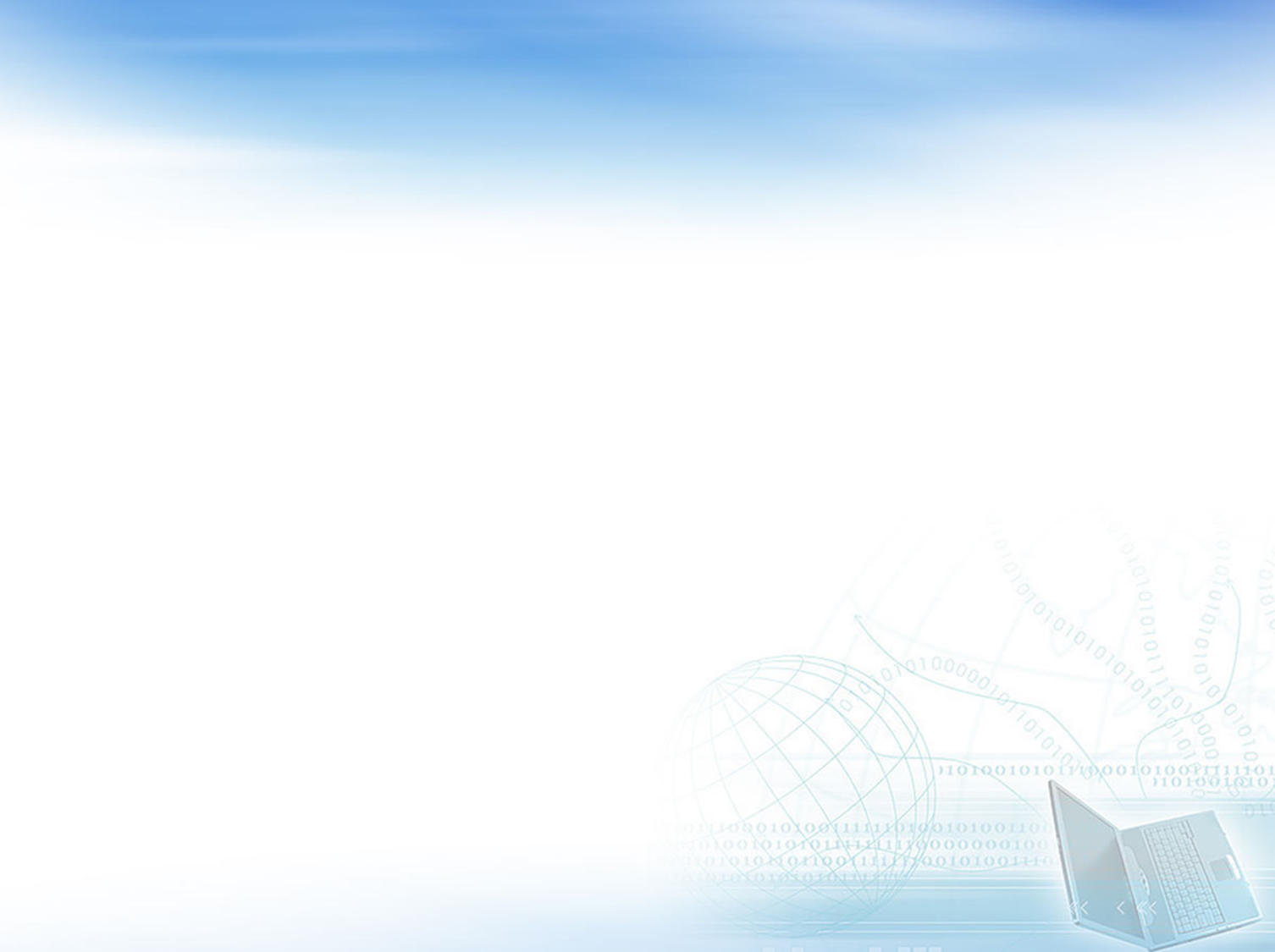 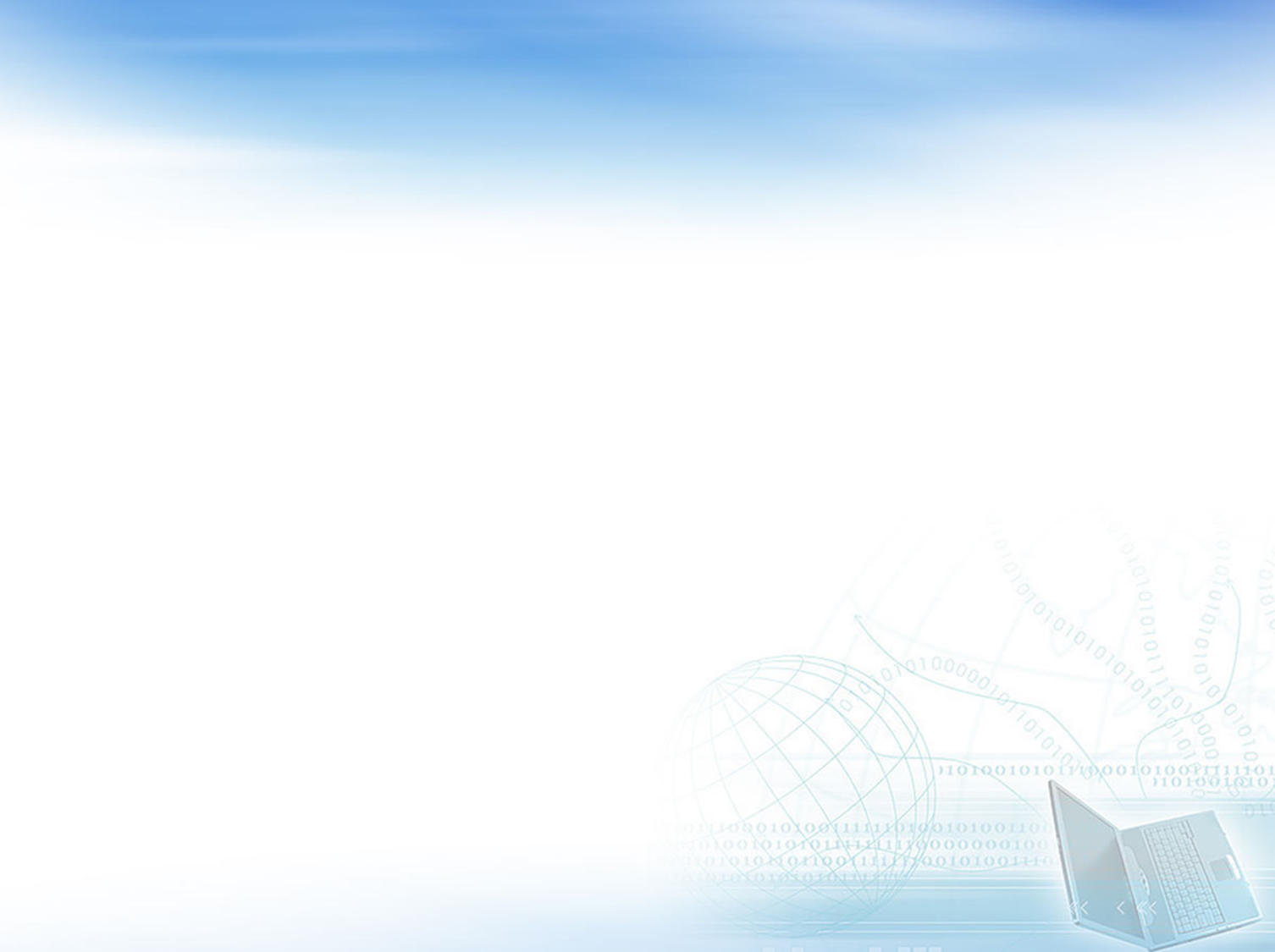 Кол-во студентов, получающих стипендию
в сравнении с 1 семестром
Цель WorldSkills RUSSIA:
• развитие профессионального образования в соответствии со стандартами WSI для обеспечения экономики России высококвалифицированными рабочими кадрами; 
• повышение роли профессиональной подготовки в социально-экономическом и культурном развитии Российской Федерации.
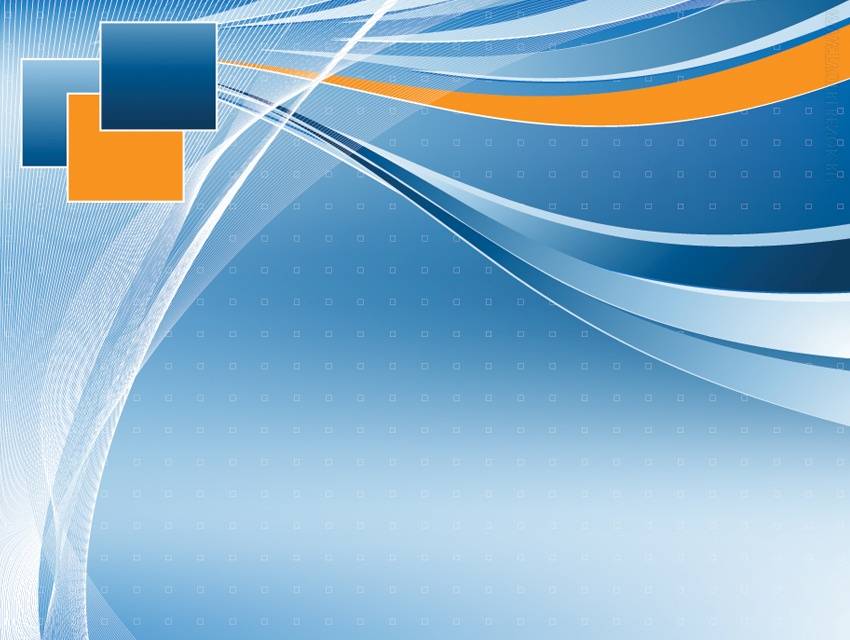 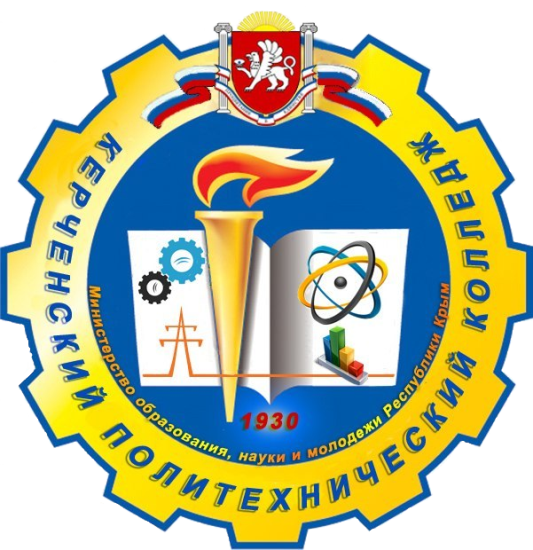 СПАСИБО ЗА ВНИМАНИЕ